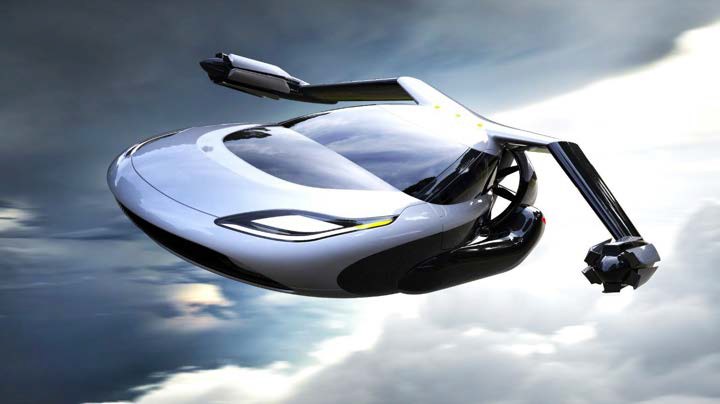 La perturbation
numérique
École de la fonction publique du  Canada
Armughan Ahmad
Associé directeur et président,  Solutions numériques, KPMG
© 2019 KPMG LLP, a Canadian limited liability partnership and a member firm of the KPMG network of independent member firms affiliated with KPMG International Cooperative (“KPMG International”), a Swiss entity. All rights	1
reserved. The KPMG name and logo are registered trademarks or trademarks of KPMG International.
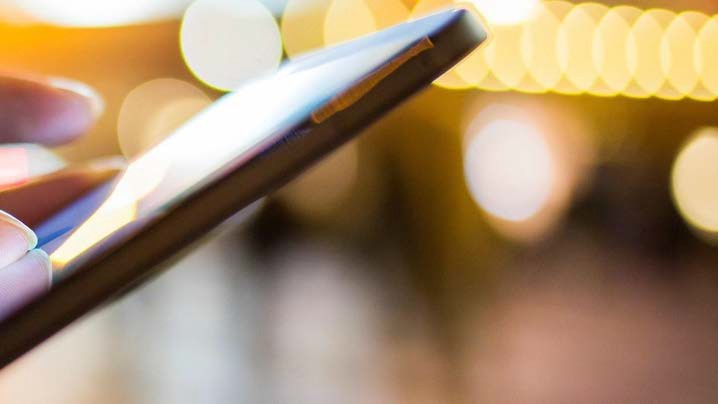 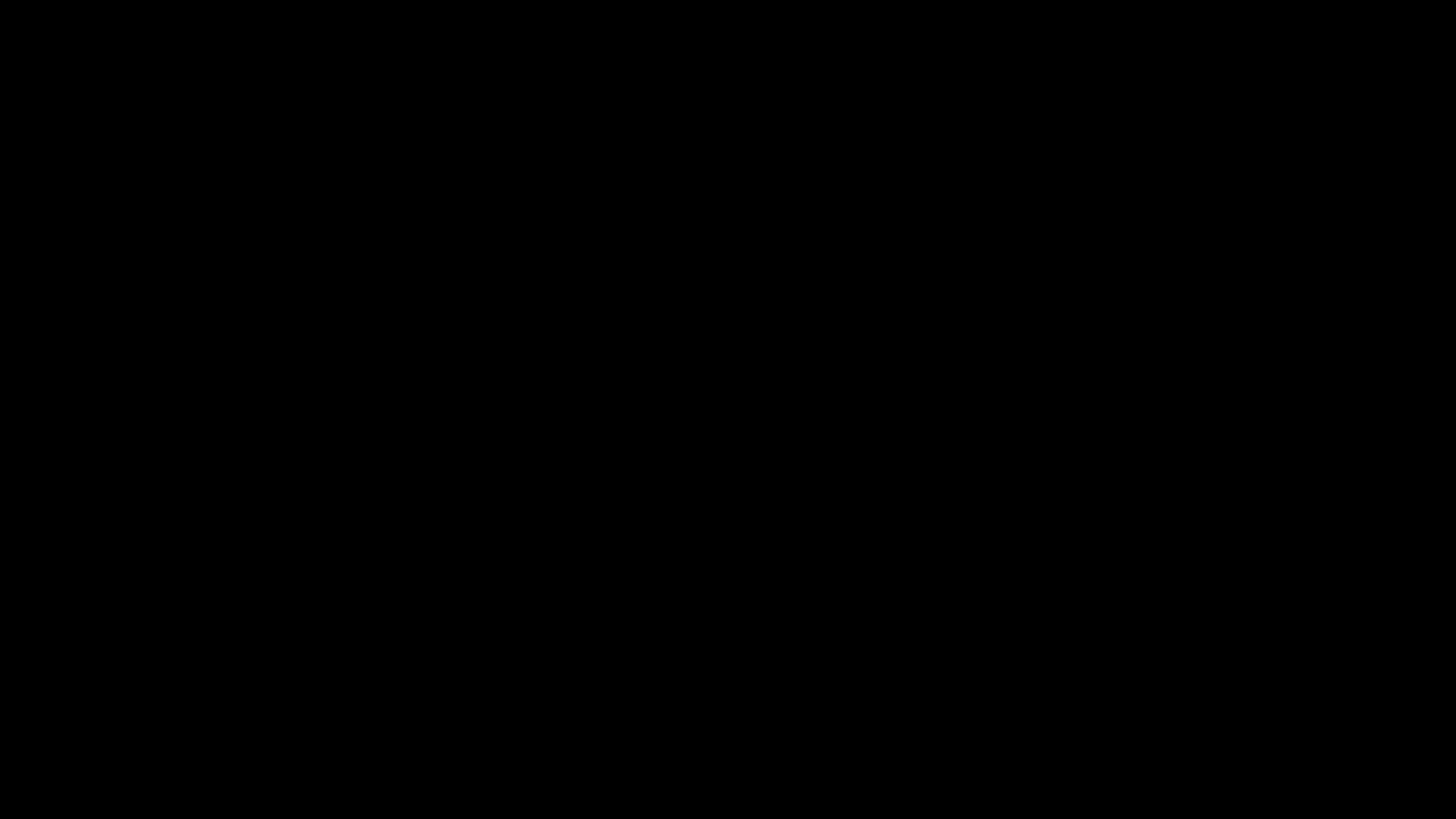 « Le rythme du changement n'a jamais été aussi rapide, mais il ne  sera plus jamais aussi lent. »
JUSTIN TRUDEAU
Premier ministre du Canada
© 2019 KPMG LLP, a Canadian limited liability partnership and a member firm of the KPMG network of independent member firms affiliated with KPMG International Cooperative (“KPMG International”), a Swiss entity. All rights	2
reserved. The KPMG name and logo are registered trademarks or trademarks of KPMG International.
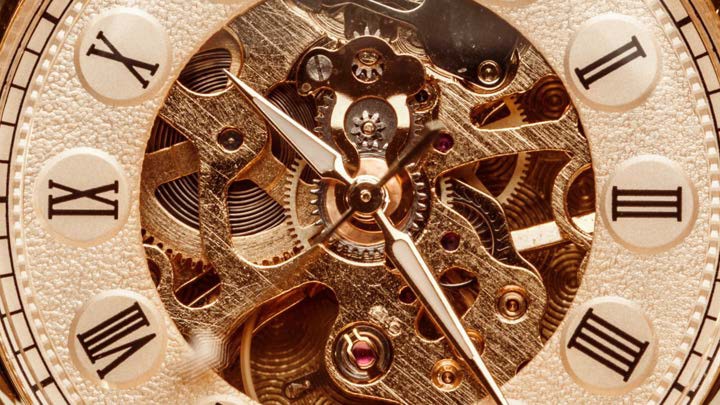 LES TEMPS CHANGENT
L'ère de l'expérience personnalisée (Citoyen / Résident / Entreprise)
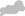 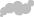 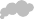 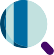 1900
1960
1990
2020
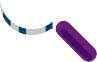 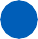 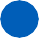 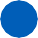 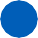 L'ère de la fabrication
L'ère de la distribution
L'ère de l’expérience
personnalisée
au-delà
L'ère de l’information
?
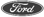 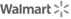 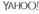 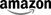 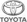 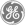 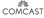 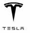 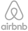 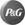 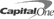 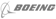 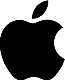 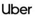 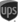 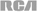 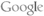 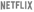 Source : Forrester Research Inc.
© 2019 KPMG International Cooperative (“KPMG International”), a Swiss entity. Member firms of the KPMG network of independent firms are affiliated with KPMG International. KPMG International provides no client  services. No member firm has any authority to obligate or bind KPMG International or any other member firm vis-à-vis third parties, nor does KPMG International have any such authority to obligate or bind any member  firm. All rights reserved.
La pandémie a accéléré des
tendances qui étaient déjà en place
30

25
Pénétration du commerce de détail électronique aux États-Unis
20
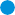 US E-commerce retail penetration
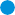 15
8 semaines
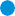 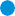 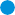 10

5
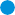 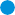 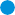 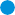 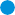 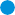 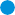 0
avril  '20
2009	2010	2011	2012	2013	2014	2015	2016	2017	2018	2019
APR
Source : Bank of America U.S. Department of Commerce, ShawSpring Research, 2020

© 2019 KPMG International Cooperative (“KPMG International”), a Swiss entity. Member firms of the KPMG network of independent firms are affiliated with KPMG International. KPMG International provides no client  services. No member firm has any authority to obligate or bind KPMG International or any other member firm vis-à-vis third parties, nor does KPMG International have any such authority to obligate or bind any member  firm. All rights reserved.
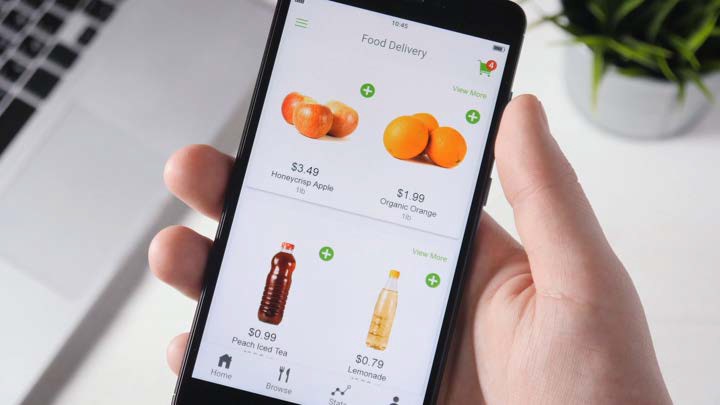 LES EXPÉRIENCES NOUS DÉFINISSENT
© 2019 KPMG International Cooperative (“KPMG International”), a Swiss entity. Member firms of the KPMG network of independent firms are affiliated with KPMG International. KPMG International provides no client
services. No member firm has any authority to obligate or bind KPMG International or any other member firm vis-à-vis third parties, nor does KPMG International have any such authority to obligate or bind any member  firm. All rights reserved.
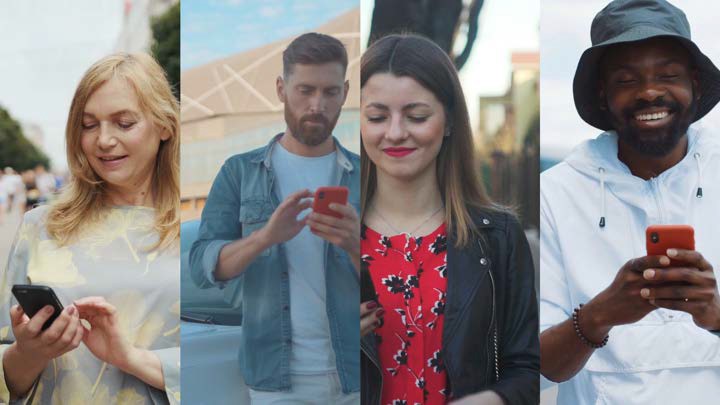 L'ÈRE DE LA PERSONNALISATION
L'ère de l'expérience personnalisée
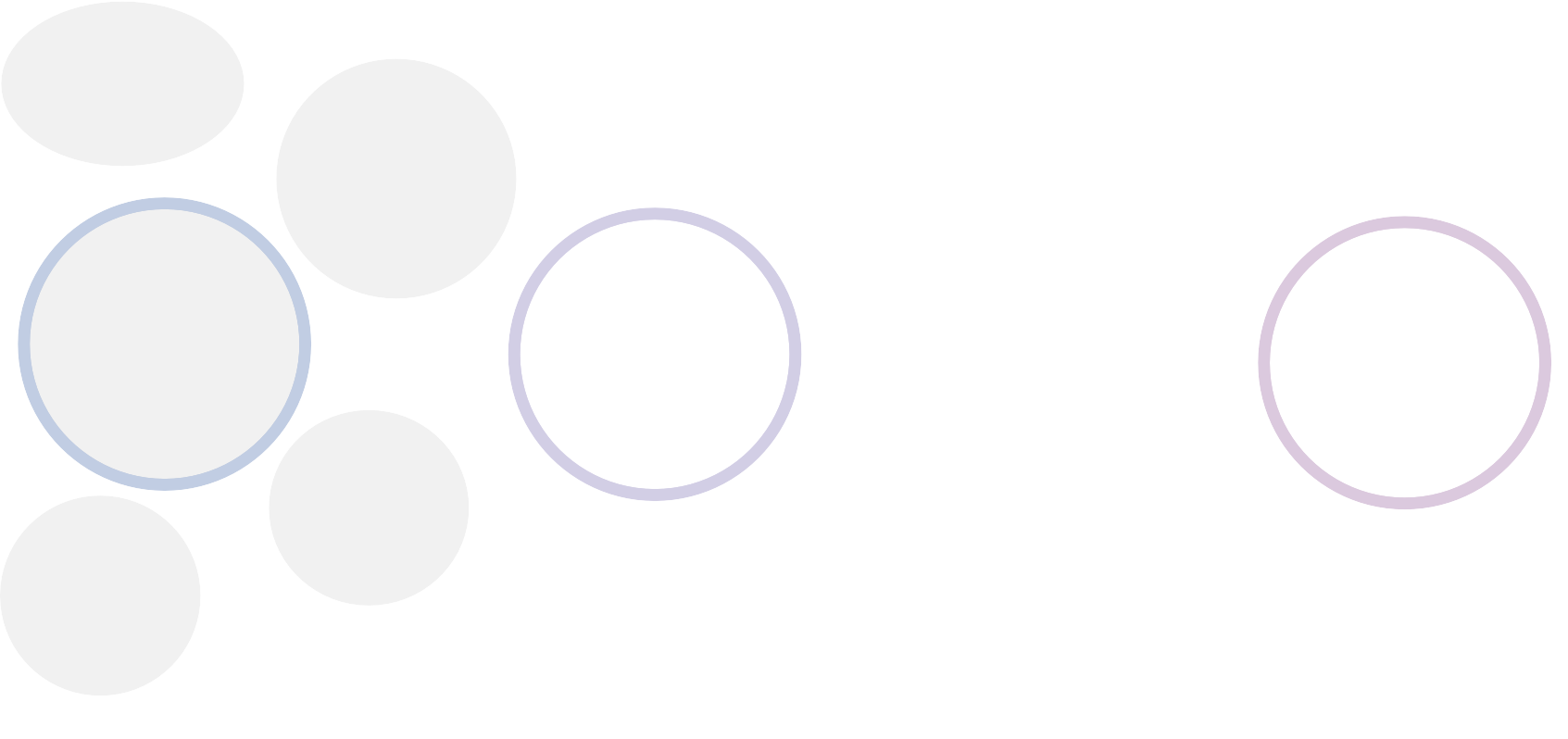 80 %
2,5 milliards
78 %
des milléniaux  préfèrent  dépenser pour  des expériences  plutôt que pour  des biens
de la population  mondiale  possédera un  téléphone
de milléniaux dans le  monde = 50 %
87 %
des personnes  utilisent entre 2 et  3 appareils
52 %
des tâches seront  effectuées par des  machines
d'ici 2025
intelligent en
2020
Il y a plus de  gens qui vivent  plus longtemps  et deviennent  plus riches
Les gens  dépensent plus,  mais ils  dépensent aussi  différemment
Les meilleures
expériences
sont désormais
la norme en
matière  d'attentes
La technologie  change le  comportement  des gens
1 milliard
de personnes  âgées de plus de  60 ans dans le  monde
61 %
sont prêts à  emprunter ou à  partager des  produits plutôt  que d'en acheter  de nouveaux
90 %
des clients affirment  que les décisions  d'achat sont  influencées par les  avis en ligne
50 % seront  des travailleurs  occasionnels +  indépendants
Les personnes  âgées ont le
le revenu  disponible le  plus élevé
8 secondes
La capacité d'attention  d'un être humain est  désormais inférieure à  celle d'un poisson rouge
Source : KPMG International, Global Customer Insights Programme
© 2019 KPMG LLP, a Canadian limited liability partnership and a member firm of the KPMG network of independent member firms affiliated with KPMG International Cooperative (“KPMG International”), a Swiss entity. All rights reserved. The KPMG
name and logo are registered trademarks or trademarks of KPMG International.
8
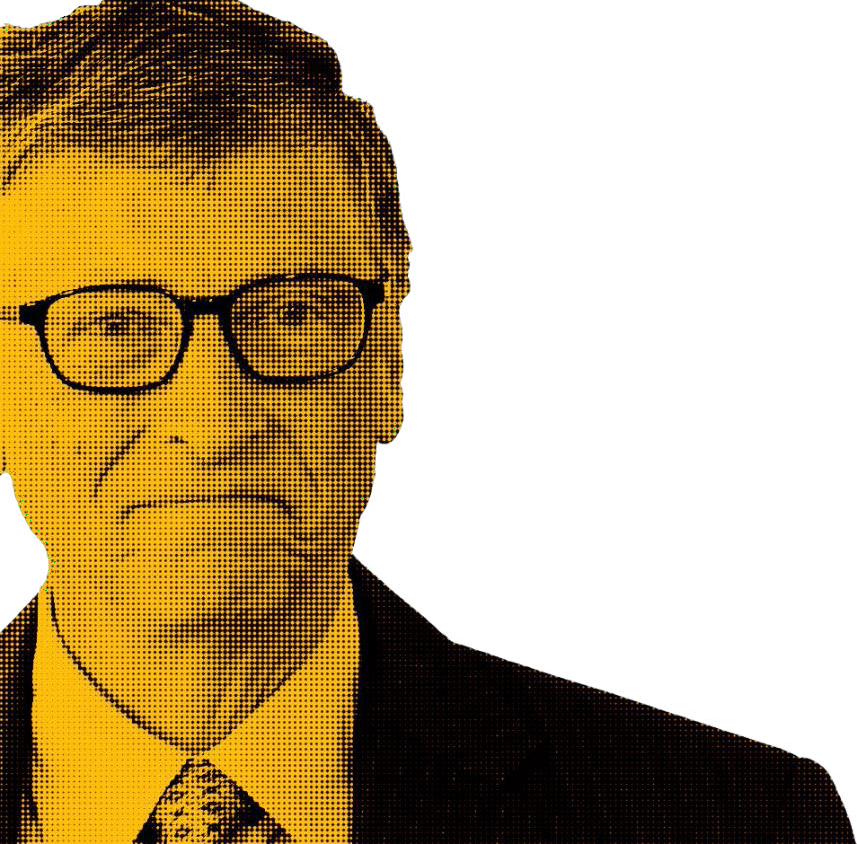 Nous surestimons toujours le  changement qui se produira dans  les deux prochaines années et  sous-estimons celui qui se  produira dans les dix prochaines.
— Bill Gates
INNOVATION
PERTURBATION
Faire de  nouvelles  choses, qui  rendent les  anciennes  obsolètes.
Faire les  mêmes  choses, en  mieux
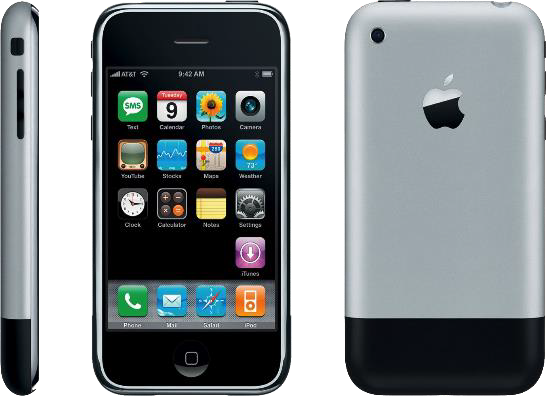 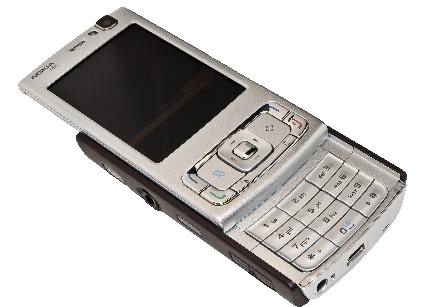 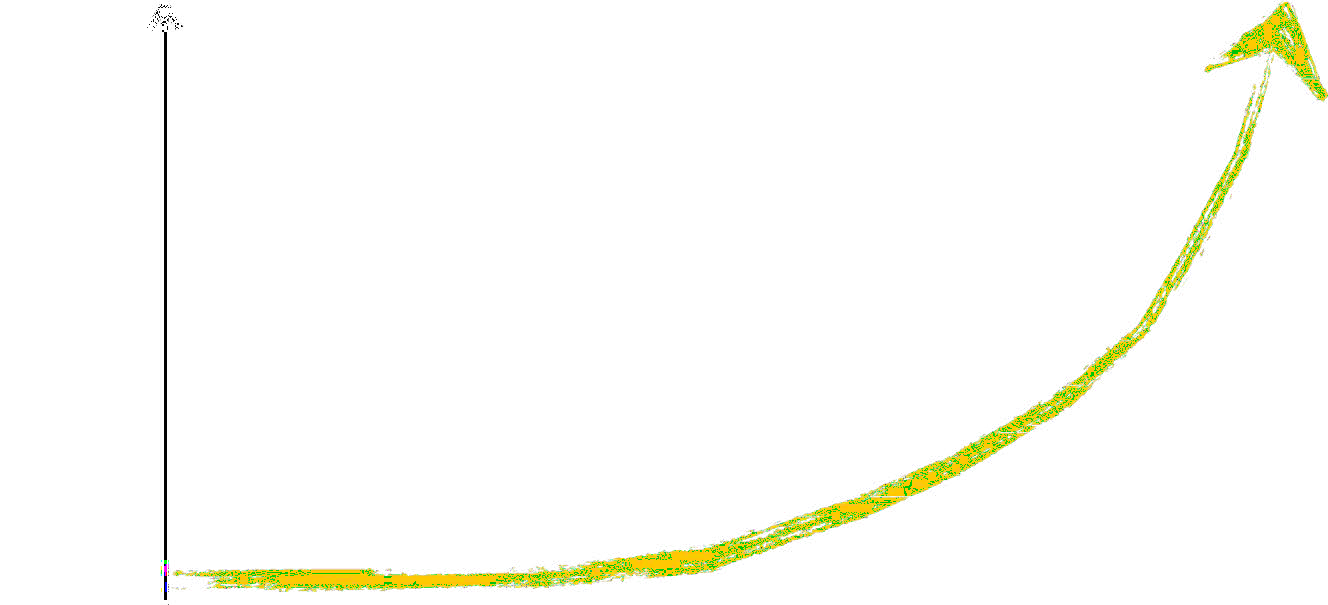 Chaos et  étonnement
Moment de  l'iPhone
Déception
Source: Pascal Finette
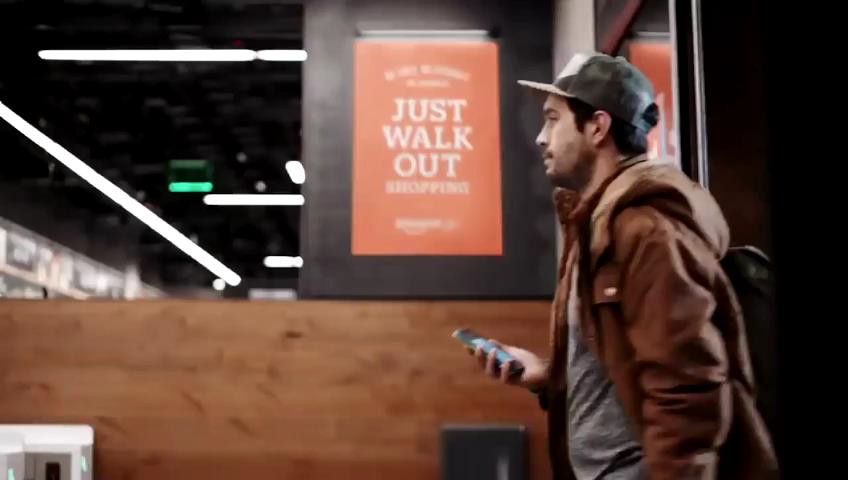 DE NOUVELLES EXPÉRIENCES D'ACHAT
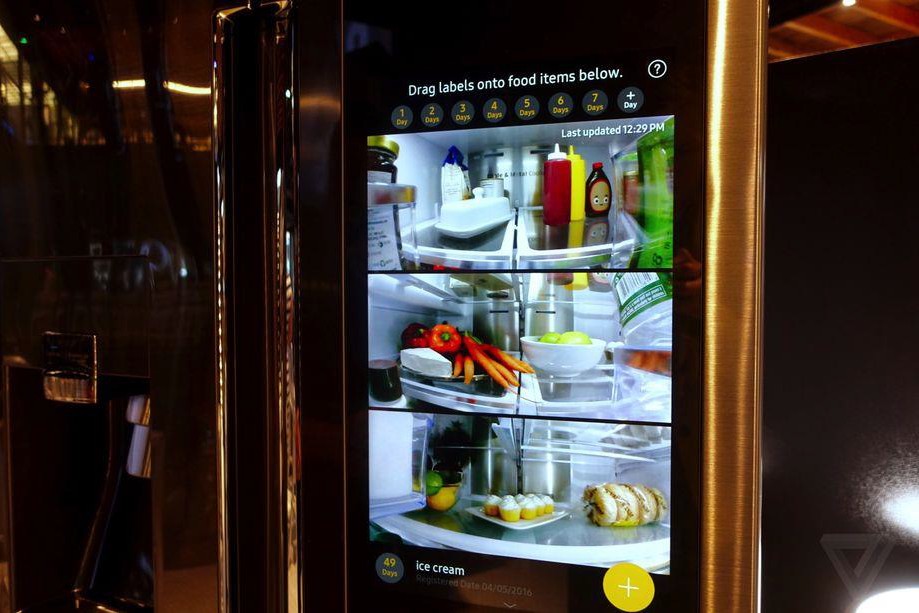 ACHATS PRÉDICTIFS
© 2019 KPMG LLP, a Canadian limited liability partnership and a member firm of the KPMG network of independent member firms affiliated with KPMG International Cooperative (“KPMG International”), a Swiss entity. All rights	14
reserved. The KPMG name and logo are registered trademarks or trademarks of KPMG International.
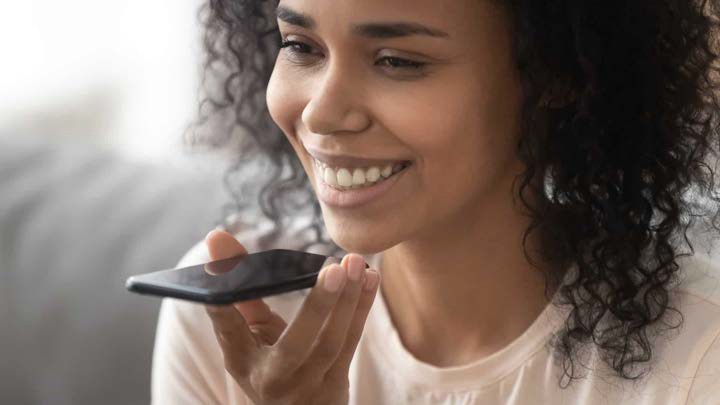 L'INTERFACE ÉVOLUE
15
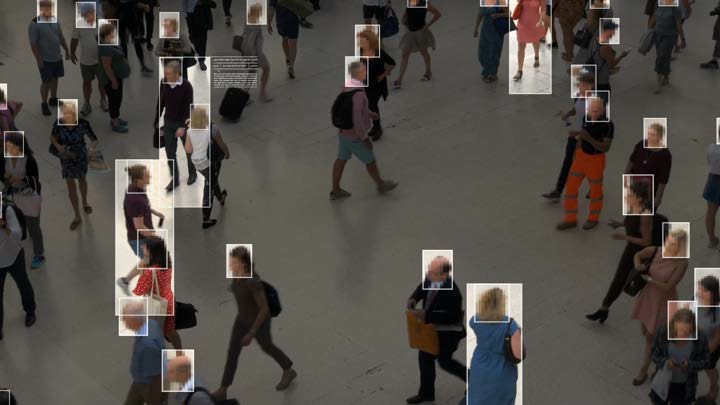 LA VIE PRIVÉE CHANGE
© 2019 KPMG International Cooperative (“KPMG International”), a Swiss entity. Member firms of the KPMG network of independent firms are affiliated with KPMG International. KPMG International provides no client
services. No member firm has any authority to obligate or bind KPMG International or any other member firm vis-à-vis third parties, nor does KPMG International have any such authority to obligate or bind any member  firm. All rights reserved.
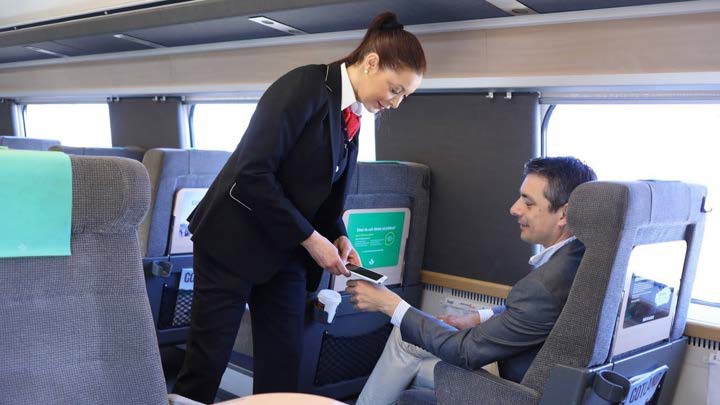 LA COMMODITÉ CHANGE
17
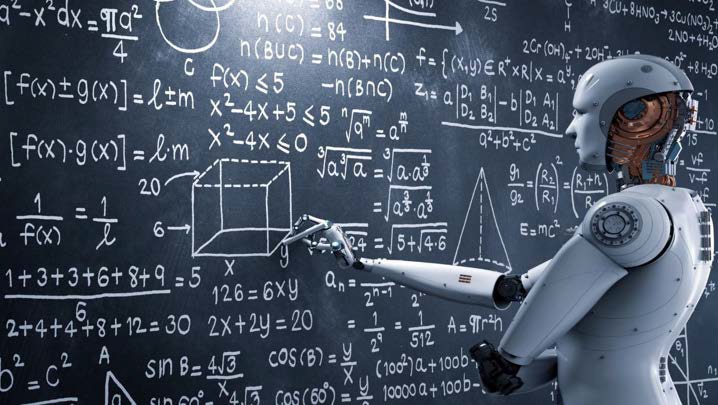 image






© 2019 KPMG LLP, a Canadian limited liability partnership and a member firm of the KPMG network of independent member firms affiliated with KPMG International Cooperative (“KPMG International”), a Swiss entity. All rights	18
reserved. The KPMG name and logo are registered trademarks or trademarks of KPMG International.
POURQUOI LA TRANSFORMATION NUMÉRIQUE  EST-ELLE SI DIFFICILE?
La meilleure expérience d'un client, où qu'il soit, devient son
attente partout
Qui s'y prend bien ?
Assurance
Banques	Gestion du patrimoine	Santé publique	Vente au détail

43%	17%	35%	27%
23%
Publicité
Médias
Technologie
Télécom
Gouvernement
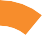 16%
27%
23%
21%
11%
Les citoyens ne font pas confiance au gouvernement avec
leurs données
Gestion du
Assurance
Vente au détaill
Banques
patrimoine	Santé publique

33%	62%
38%
46%
60%
Médias
Gouvernement
Technologie
Télécom
Publicité
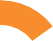 27%
39%
33%
15%
31%
Le citoyen en tant que client
Les Canadiens hésitent à partager leurs données avec le gouvernement.
Données démographiques  Données d'achat (p. ex. les cartes
de fidélité des magasins)
Données sur les paiements
Données mobiles (p. ex. localisation,
historique des appels)
Données relatives à la santé
Données "sociales" de travail (p. ex. LinkedIn)
Données sur les médias sociaux
Données de streaming/média  Données de recherche/navigation
(p. ex. les cookies)
Annonces avec suivi comportemental
Données sur les revenus  (c'est-à-dire combien je gagne)
Données financières (p. ex. soldes bancaires,…)
Données sur le patrimoine  (c'est-à-dire les investissements)
70,4 %
14,7 %
22,0 %
13,6 %
31,7 %
17,1 %
0,0 %
10,7 %
11,2 %
9,9 %
46,8 %
21,0 %
18,5 %
*Toutes les statistiques citées sont tirées des résultats de l'enquête de  2019 Me, my life, my wallet survey.
Toute la suite
« D » a un rôle à  jouer dans la  transformation.
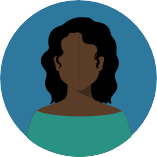 Président-  directeur  général
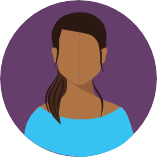 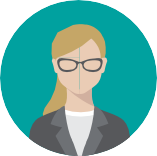 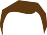 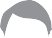 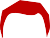 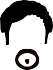 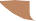 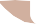 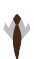 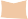 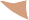 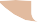 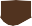 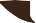 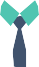 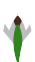 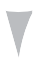 Directeur  général des  ressources  humaines
Directeur  général de  l'information
Chef des  revenus
Directeur  général du  marketing
Directeur général de la  chaîne  d'approvisionnement
Chef des  opérations
Directeur général  des finances
Suivi de marché
Service post-marché
Salle des marchés
22
© 2019 KPMG LLP, a Canadian limited liability partnership and a member firm of the KPMG network of independent member firms affiliated with KPMG International Cooperative (“KPMG International”), a Swiss entity. All rights
reserved. The KPMG name and logo are registered trademarks or trademarks of KPMG International.
Connecter l'entreprise : salle des marchés,  suivi de marché et service post-marché
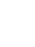 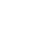 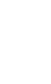 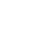 Suivi de marché
Salle des
marchés
Service post-  marché
Les opérations commerciales  essentielles de fabrication, de  traitement ou de livraison
Interface avec le  client
Fonctions administratives  et de soutien
Service à la  clientèle
Livraison  aux clients
Ventes
Marketing
Opérations
TI
RH
Finances
Approvisionnement
Chaîne
d'approvisionnement
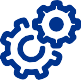 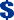 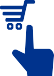 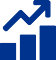 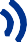 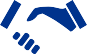 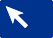 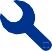 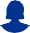 23
© 2019 KPMG LLP, a Canadian limited liability partnership and a member firm of the KPMG network of independent member firms affiliated with KPMG International Cooperative (“KPMG International”), a Swiss entity. All rights
reserved. The KPMG name and logo are registered trademarks or trademarks of KPMG International.
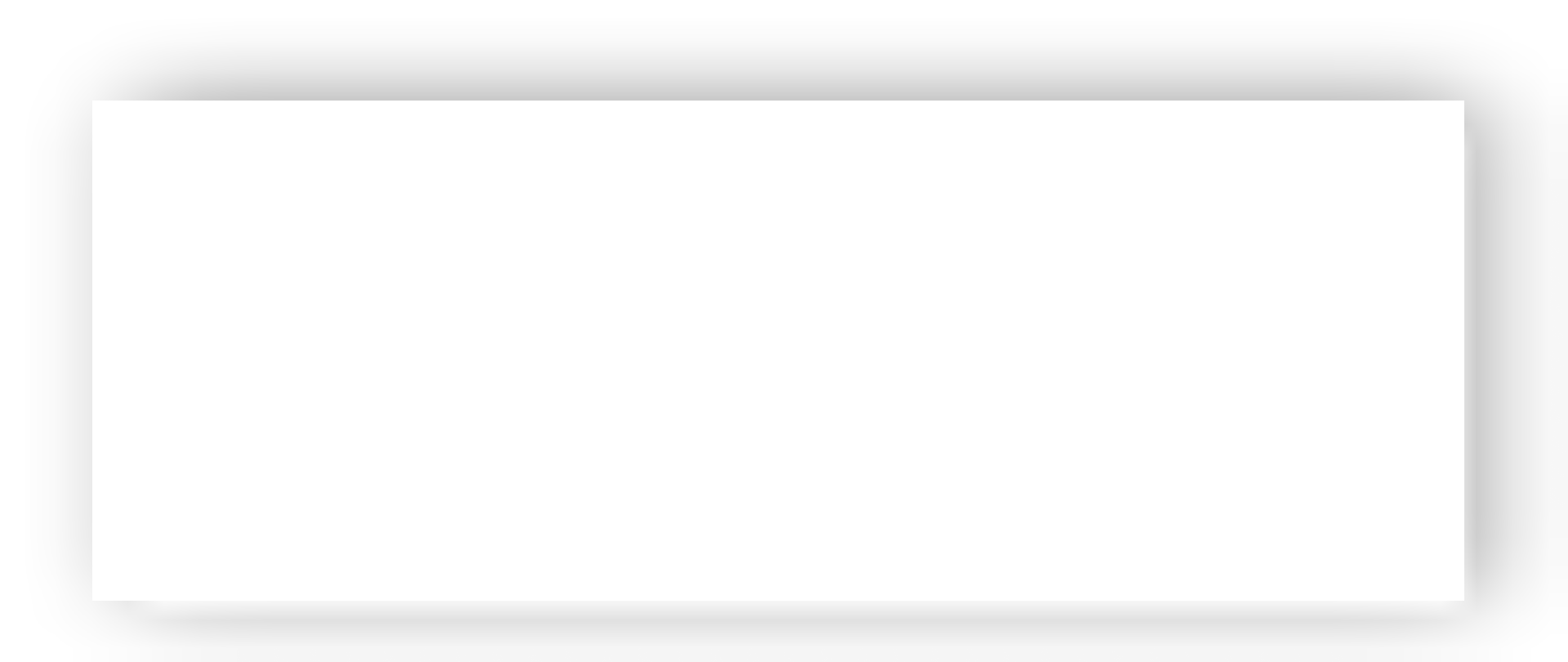 Pour exceller dans l'économie numérique, concentrez-  vous sur 8 capacités clés
Une main-d'œuvre  renforcée
Services  novateurs
Axé sur le client
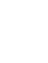 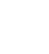 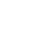 Des opérations  réactives
Interactions sans  faille
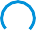 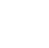 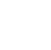 Ecosystème intégré
Axé sur la
connaissance
Axé sur le  numérique
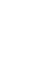 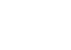 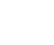 24
© 2019 KPMG LLP, a Canadian limited liability partnership and a member firm of the KPMG network of independent member firms affiliated with KPMG International Cooperative (“KPMG International”), a Swiss entity. All rights
reserved. The KPMG name and logo are registered trademarks or trademarks of KPMG International.
Le citoyen au cœur de l'action
Expérience traditionnelle du service public
Expérience de service centrée sur le citoyen
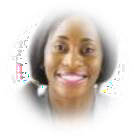 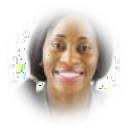 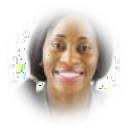 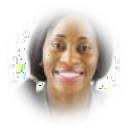 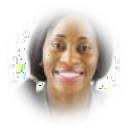 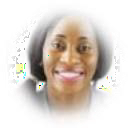 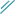 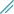 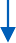 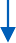 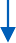 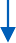 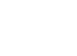 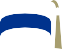 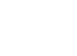 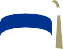 Travail
Éducation
Justice
Services  sociaux
Santé
Travail
Éducation
Justice
Services  sociaux
Santé
25
© 2019 KPMG LLP, a Canadian limited liability partnership and a member firm of the KPMG network of independent member firms affiliated with KPMG International Cooperative (“KPMG International”), a Swiss entity. All rights
reserved. The KPMG name and logo are registered trademarks or trademarks of KPMG International.
La Finlande a transformé l'expérience du citoyen pour 62 événements de vie
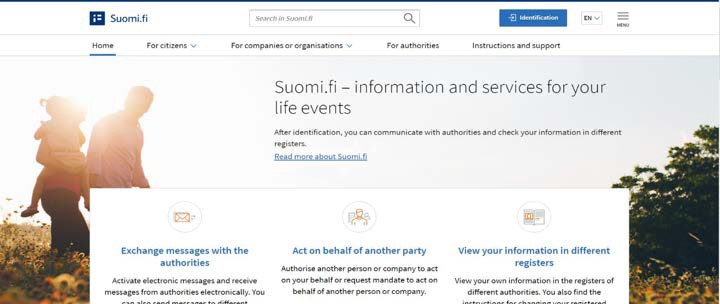 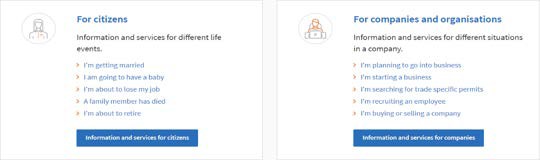 26
© 2019 KPMG LLP, a Canadian limited liability partnership and a member firm of the KPMG network of independent member firms affiliated with KPMG International Cooperative (“KPMG International”), a Swiss entity. All rights
reserved. The KPMG name and logo are registered trademarks or trademarks of KPMG International.
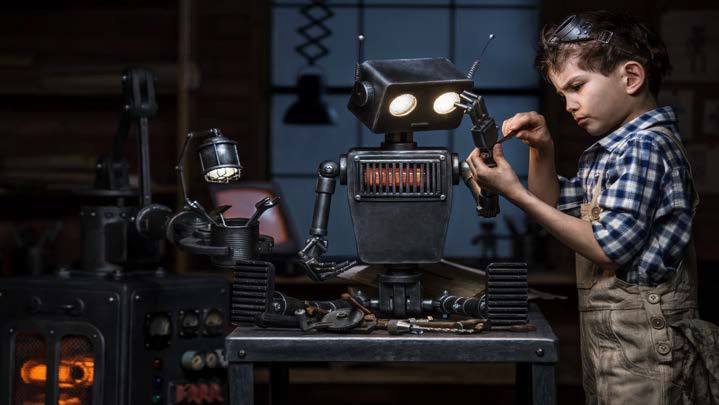 L'INNOVATION N'EST PAS FACILE
27
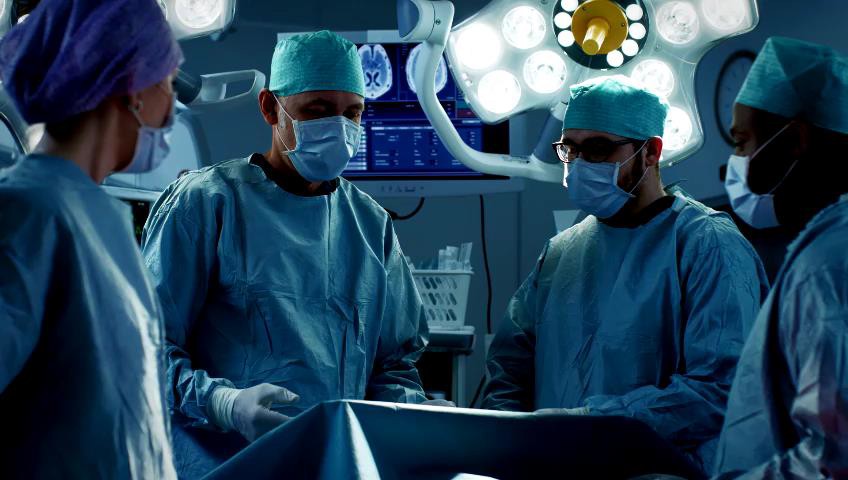 QI
QE  QA


QD

LE TRAVAIL CHANGE
28
Impact de l'IA sur les professions
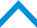 Besoin de compassion
Planificateur de  mariage
Compagnon âgé
PDG
Concierge
Bénévole de la ligne d'écoute  téléphonique
Aide-soignante de  personnes âgées
Conseillère en beauté
Enseignant
Expert en F&A
Travailleur social
Guide touristique
Enseignant à domicile
Directeur des relations  publiques et du  marketing
Tuteur à  distance
Créativité ou
stratégie
Optimisation
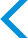 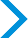 Chroniqueur
Soutien à la clientèle
Radiologue
Économiste
Scientifique
Hématologue
Agent de sécurité
Analyste de recherche
Télévente
Artiste
Chauffeur de camion
Compassion non  nécessaire
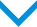 Source: AI Superpowers Kai-Fu Lee
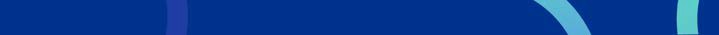 29
© 2019 KPMG LLP, a Canadian limited liability partnership and a member firm of the KPMG network of independent member firms affiliated with KPMG International Cooperative (“KPMG International”), a Swiss entity. All rights reserved. The KPMG name and logo are registered trademarks or  trademarks of KPMG International.
Impact de l'IA sur les professions
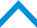 Besoin de compassion
Planificateur de  mariage
Compagnon âgé
PDG
Concierge
Bénévole de la ligne d'écoute  téléphonique
Aide-soignante de  personnes âgées
Conseillère en beauté
Enseignant
Expert en F&A
Travailleur social
Guide touristique
Enseignant à domicile
Directeur des relations  publiques et du  marketing
Tuteur à  distance
Créativité ou
stratégie
Optimisation
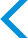 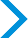 Chroniqueur
Économiste
IA
Scientifique
Analyste de recherche
Artiste
Compassion non  nécessaire
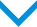 Source: AI Superpowers Kai-Fu Lee
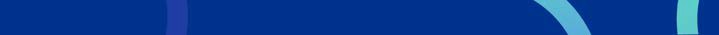 30
© 2019 KPMG LLP, a Canadian limited liability partnership and a member firm of the KPMG network of independent member firms affiliated with KPMG International Cooperative (“KPMG International”), a Swiss entity. All rights reserved. The KPMG name and logo are registered trademarks or  trademarks of KPMG International.
Impact de l'IA sur les professions
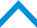 Besoin de compassion
Planificateur de  mariage
Compagnon âgé
PDG
Concierge
Bénévole de la ligne d'écoute  téléphonique
Aide-soignante de  personnes âgées
Conseillère en beauté
Enseignant
Expert en F&A
Travailleur social
Guide touristique
Enseignant à domicile
Directeur des relations  publiques et du  marketing
Tuteur à  distance
Créativité ou
stratégie
Optimisation
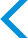 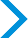 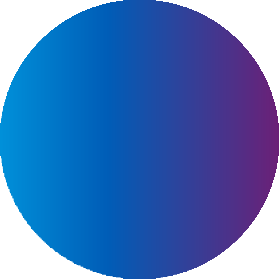 IA
HUMAIN
+ IA
IA
Compassion non  nécessaire
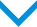 Source: AI Superpowers Kai-Fu Lee
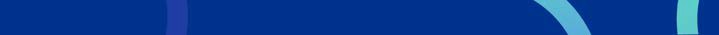 31
© 2019 KPMG LLP, a Canadian limited liability partnership and a member firm of the KPMG network of independent member firms affiliated with KPMG International Cooperative (“KPMG International”), a Swiss entity. All rights reserved. The KPMG name and logo are registered trademarks or  trademarks of KPMG International.
Impact de l'IA sur les professions
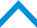 Besoin de compassion
PDG
Concierge
IA
Expert en F&A
Travailleur social
HUMAIN
Directeur des relations  publiques et du  marketing
Créativité ou
stratégie
Optimisation
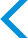 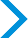 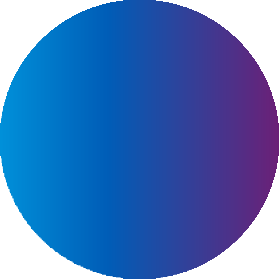 IAf
HUMAIN
+ IA
IA
Compassion non  nécessaire
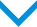 Source: AI Superpowers Kai-Fu Lee
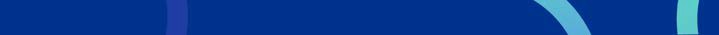 32
© 2019 KPMG LLP, a Canadian limited liability partnership and a member firm of the KPMG network of independent member firms affiliated with KPMG International Cooperative (“KPMG International”), a Swiss entity. All rights reserved. The KPMG name and logo are registered trademarks or  trademarks of KPMG International.
Impact de l'IA sur les professions
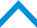 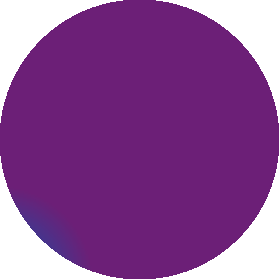 Besoin de compassion
HUMAIN
+IA
IA
HUMAIN
Créativité ou
stratégie
Optimisation
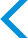 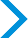 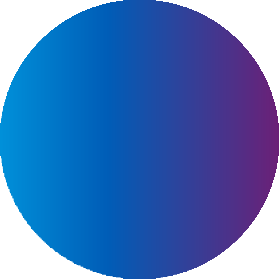 IA
HUMAIN
+ IA
IA
Compassion non  nécessaire
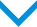 Source: AI Superpowers Kai-Fu Lee
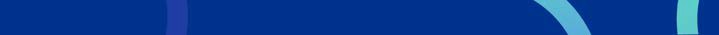 33
© 2019 KPMG LLP, a Canadian limited liability partnership and a member firm of the KPMG network of independent member firms affiliated with KPMG International Cooperative (“KPMG International”), a Swiss entity. All rights reserved. The KPMG name and logo are registered trademarks or  trademarks of KPMG International.
L'IA déplacera
75 millions d'emplois...
SPÉCIALISTE DE L‘IA ET DE
L'APPRENTISSAGE MACHINE
SPÉCIALISTE  DES GRANDES  DONNÉES
INFIRMIÈRE
LES  EMPLOIS  DU  FUTUR
PRESTATAIRE  DE SOINS À  DOMICILE
...et créera 133 millions  de nouveaux emplois
INGÉNIEURS EN  ROBOTIQUE
ENSEIGNANT
34
© 2019 KPMG LLP, a Canadian limited liability partnership and a member firm of the KPMG network of independent member firms affiliated with KPMG International Cooperative (“KPMG International”), a Swiss entity. All rights
reserved. The KPMG name and logo are registered trademarks or trademarks of KPMG International.
États d'esprit = Pour mieux reconstruire
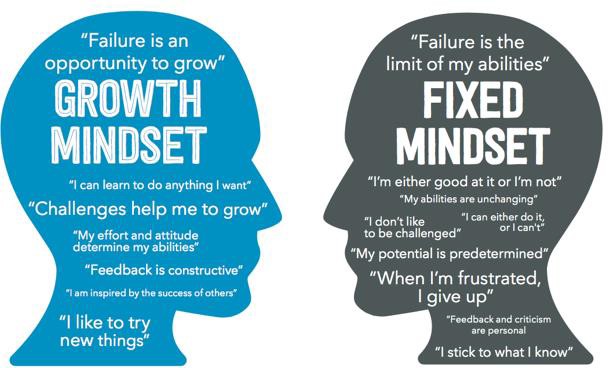 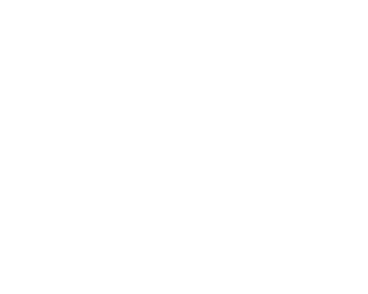 Le meilleur moyen de  prédire l'avenir est de
l'inventer
Alan Kay
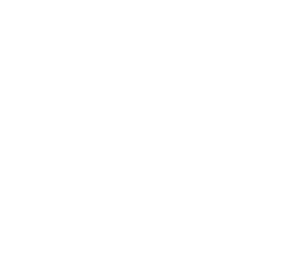 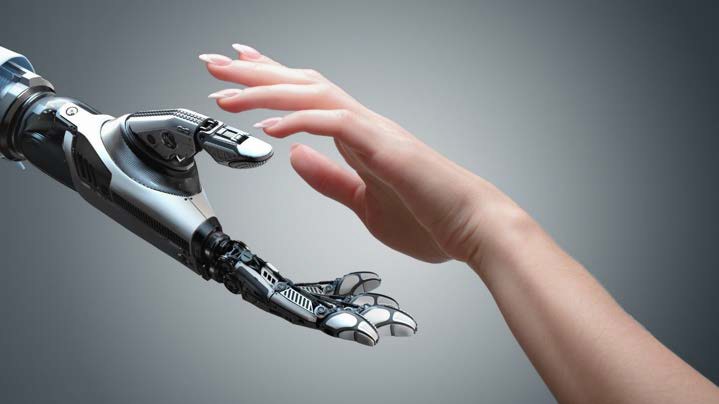 Merci
@ArmughanAA
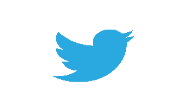 37